Laser Wakefield Acceleration to GeV Electron Energies for the Breit-Wheeler Experiment










AAC’22 
Hyatt Regency Long Island, NY
2022/11/10
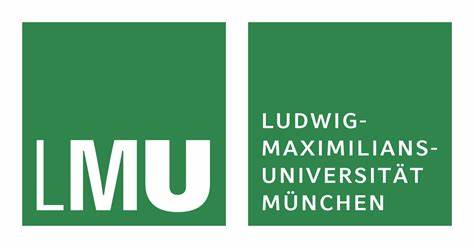 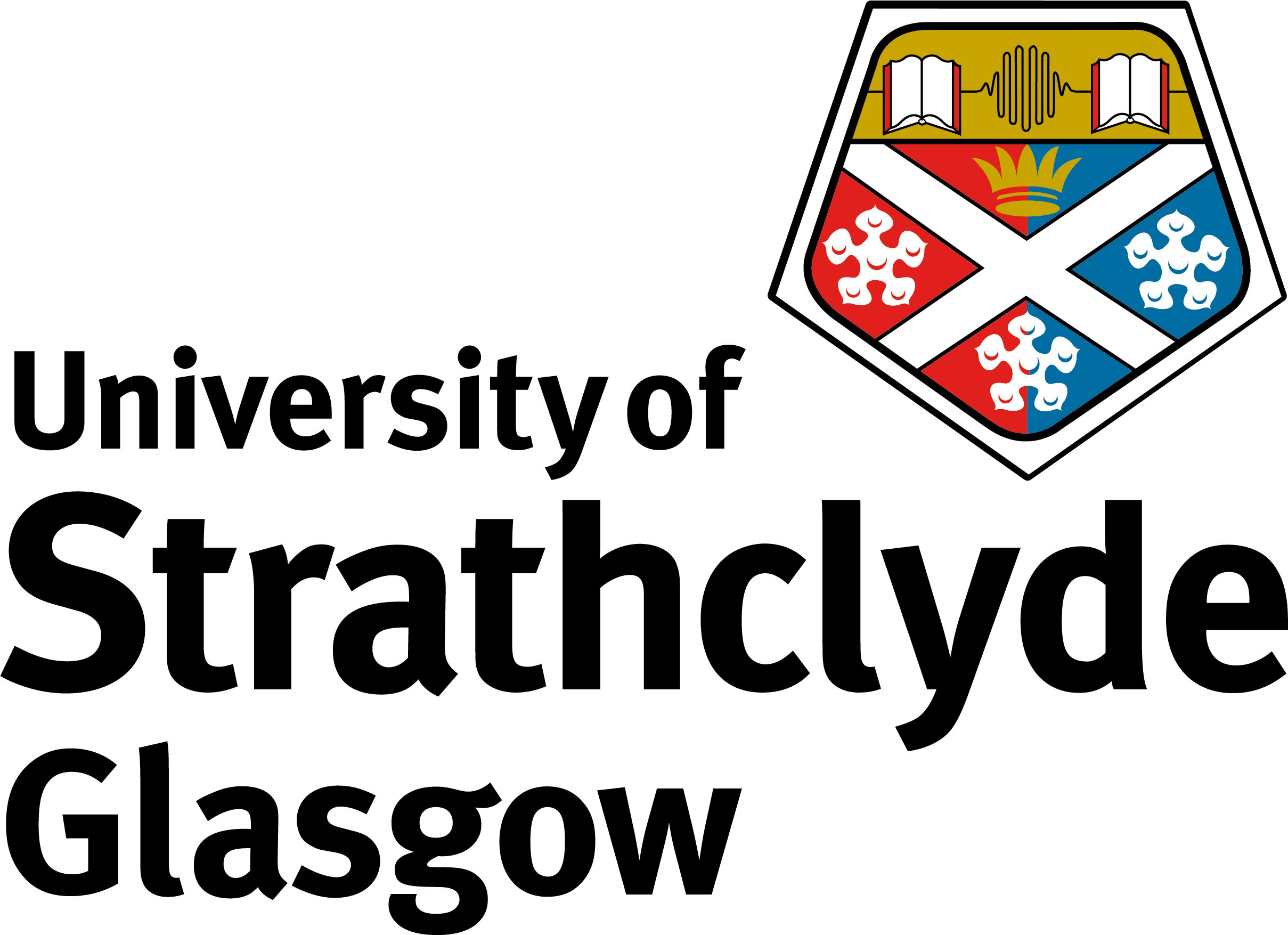 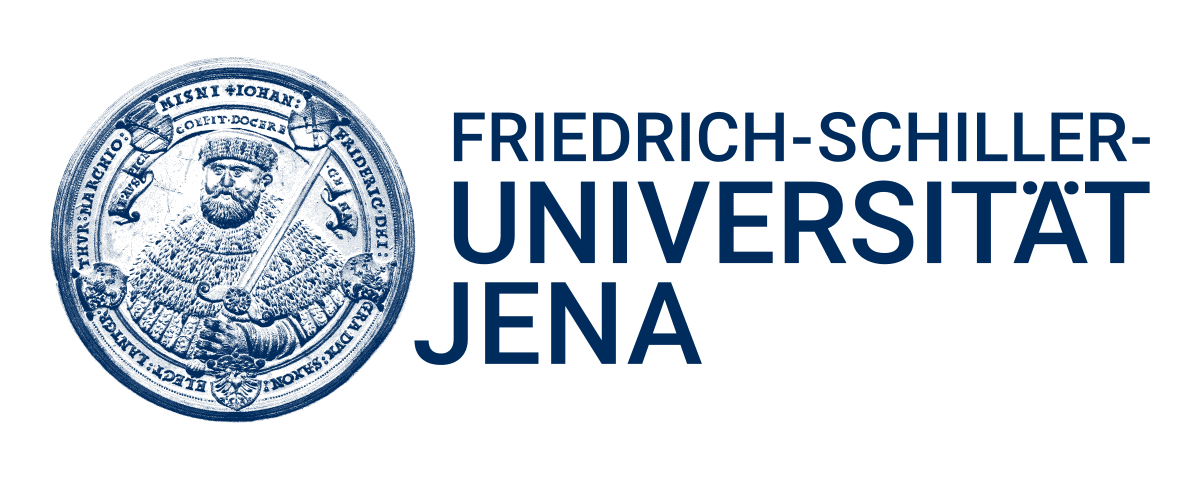 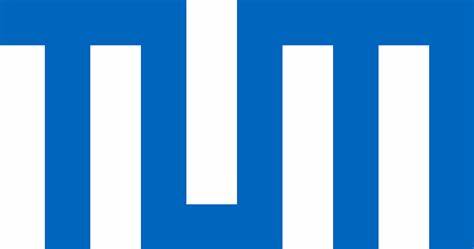 K.v.Grafenstein F.M.Foerster
F.Haberstroh
A.Döpp
F.Irshad
E.Travac
N.Weiße
S.Karsch
F.Salgado
M.Zepf
A.Schletter
D.Campbell
Outline


Our Lab at CALA

Breit-Wheeler Experiment

Development of Gas Targets for LWFA

Measurement Results with different targets and injection methods

Summary/Outlook
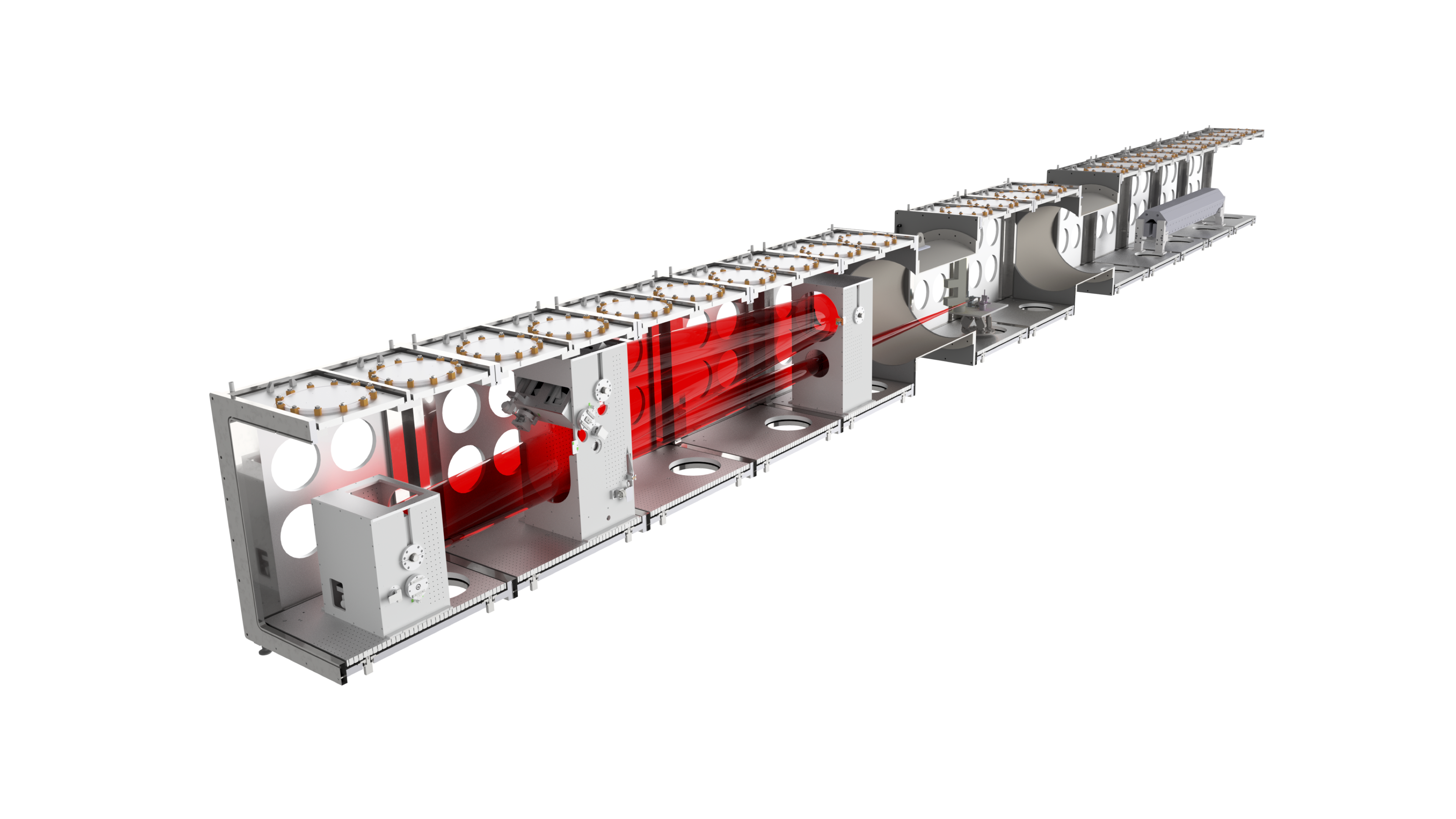 Electron and Thomson Test Facility (ETTF) at CALA

30fs, up to 3PW laser pulses from ATLAS3000, used for now with 300TW
f = 10m spherical mirror, F/56
gas jets / cells as targets
I = 8.9 x 1018 W/cm-3

a0 = 2.0
Breit-Wheeler Experiment
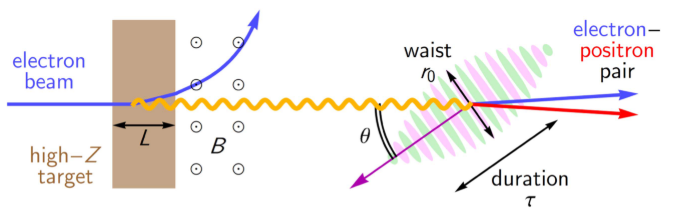 T G Blackburn, M  Marklund 2018 Plasma Phys. Control. Fusion 60 054009
Breit-Wheeler Experiment
Electron Beam goal: 
2.5 GeV
monoenergetic
high charge
low divergence
low pointing jitter
stable, reproducible
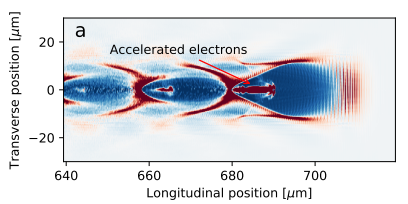 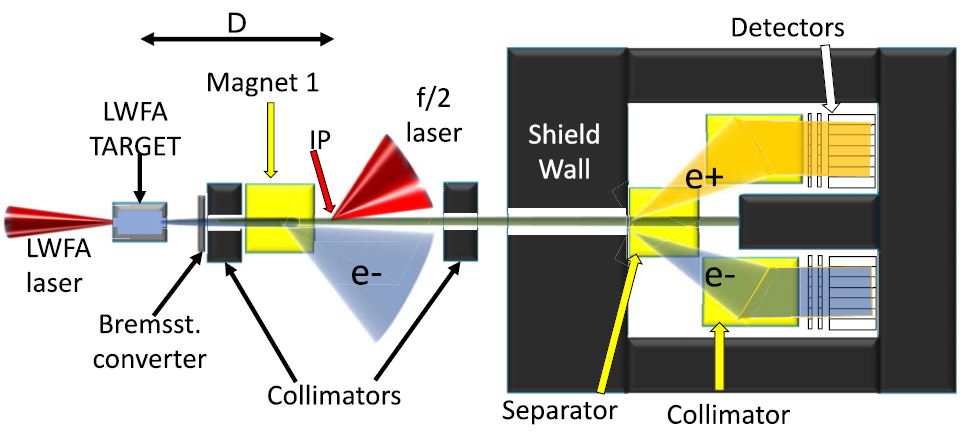 F C Salgado et al 2021 New J. Phys. 23 105002
S Schindler et al 2019 Proc. of SPIE 11037N-1
Development of Gas Targets for LWFA
Gas Nozzle Design – CFD Simulations of Convergent-Divergent Slit Nozzles
Width: 3 mm
Length: 20 mm
Width: 3 mm
Length: 20 mm
x
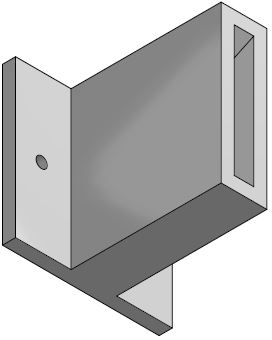 z
Simulation Software: Ansys Fluent
Gas Nozzle Design – CFD Simulations of Convergent-Divergent Slit Nozzles
New Design: Width: 3 mm
Old Design: Width: 0.75 mm
Density gradient in y-direction is less steep for new nozzle
	 wakefield and injected electrons are less strongly bend upwards
Variable Length Gas Cell
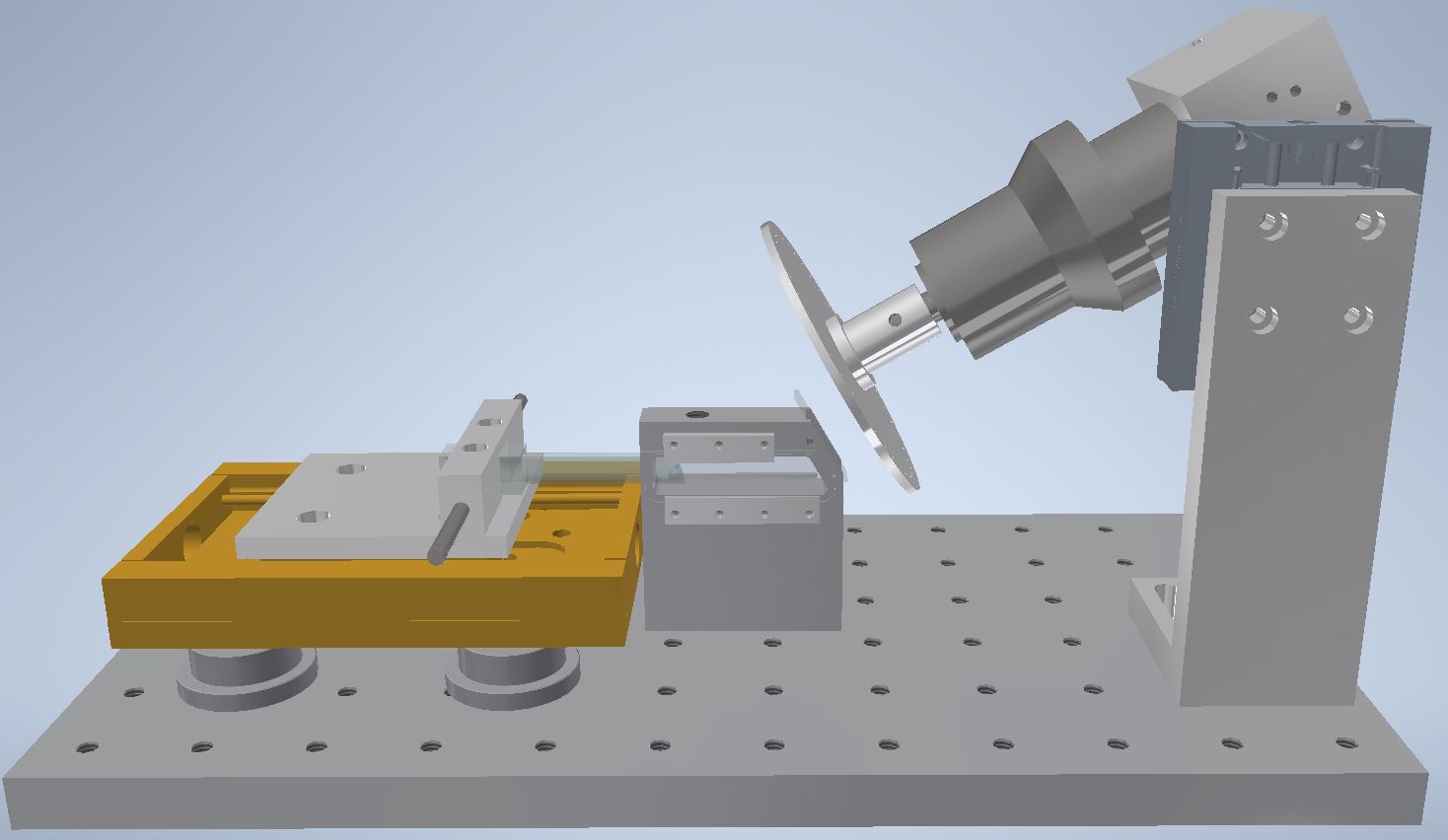 Gas inlet
LWFA driving  laser beam
Optical shock inducing laser beam
Hydrodynamic Optical Field Ionized (HOFI) Shocks
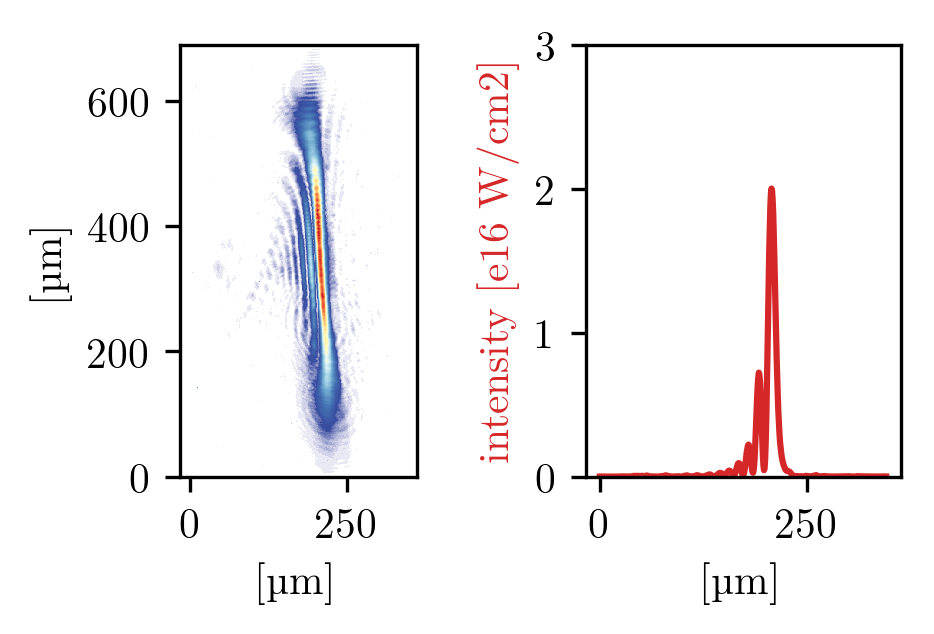 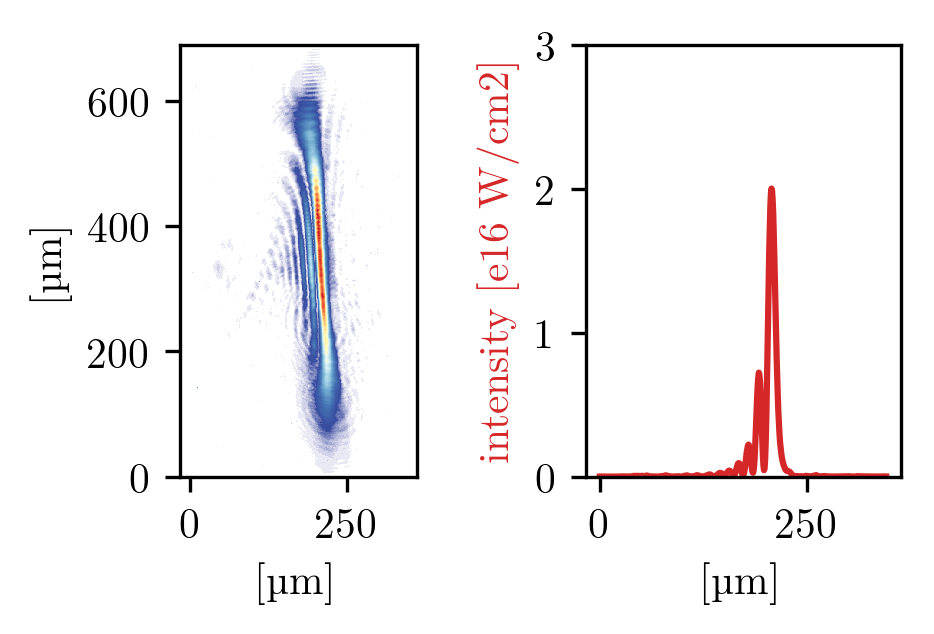 2 ns
density
Background
density
0 ns
-50 µm           +50 µm
Image courtesy to F.M.Foerster; Plasma simulation support from Oxford (A.Ross et al.)
LWFA Measurements
Gas Cell – Optically induced Shock Injection
6m focal length optic
~1 GeV; mean charge in peak ~ 24 pC
Gas Cell – Self Injection
Gas density: 9.1 x 1017 cm-3
Energy reaching over 2 GeV
Mean Charge:  ~10 pC over 2 GeV ( ~38 pC over 1.5 GeV)
RMS divergence: 0.3 mrad
[Speaker Notes: Between 200-400pC charge in total (~650pC for one shot)]
Gas Cell – Length scan (Self Injection)
Gas density: 9.3 x 1017 cm-3
Slit Nozzle in Laser Wakefield Acceleration Setup
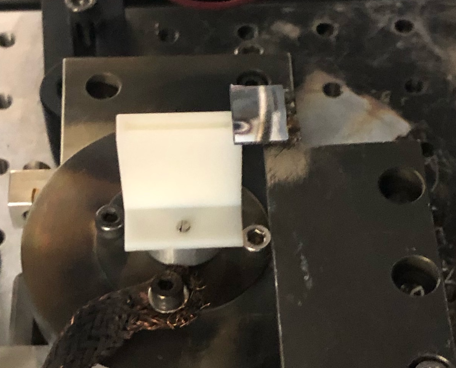 Blade to produce shock
Gas flow
LWFA driving  laser beam
Optical shock inducing laser beam
Slit Nozzle – Shock Injection
Gas density: 9.4 x 1017 cm-3
Optically induced
~1 GeV; FWHM ~80 MeV; RMS divergence 0.5 mrad, ~100 pC in peak
Gas density: 1.0 x 1018 cm-3
Obstacle induced
~0.6 GeV; FWHM ~40 MeV; RMS divergence 0.7 mrad, ~93 pC in peak
Slit Nozzle – Shock Injection
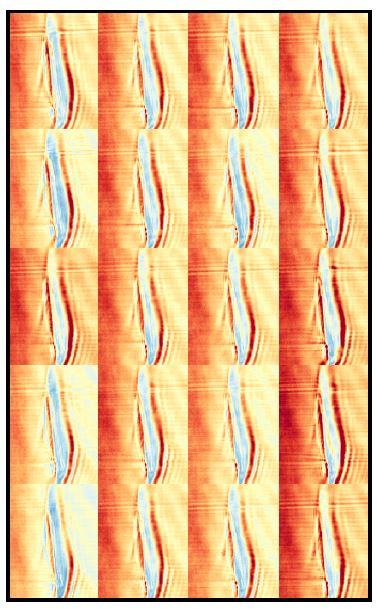 6 mm
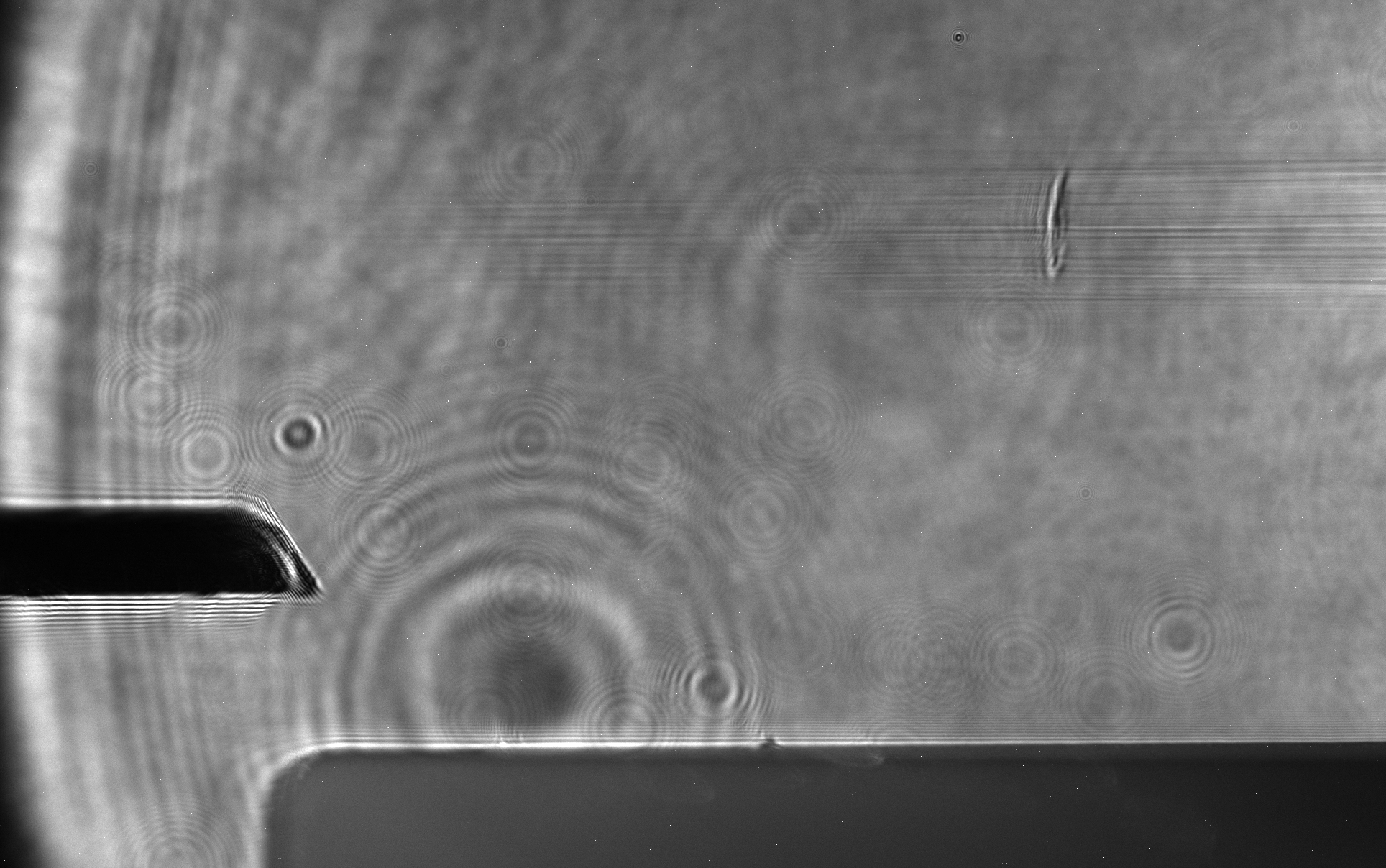 Optically induced
onset of ionization trace
1 mm
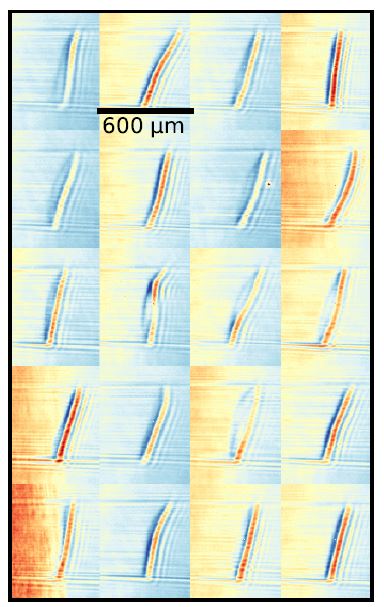 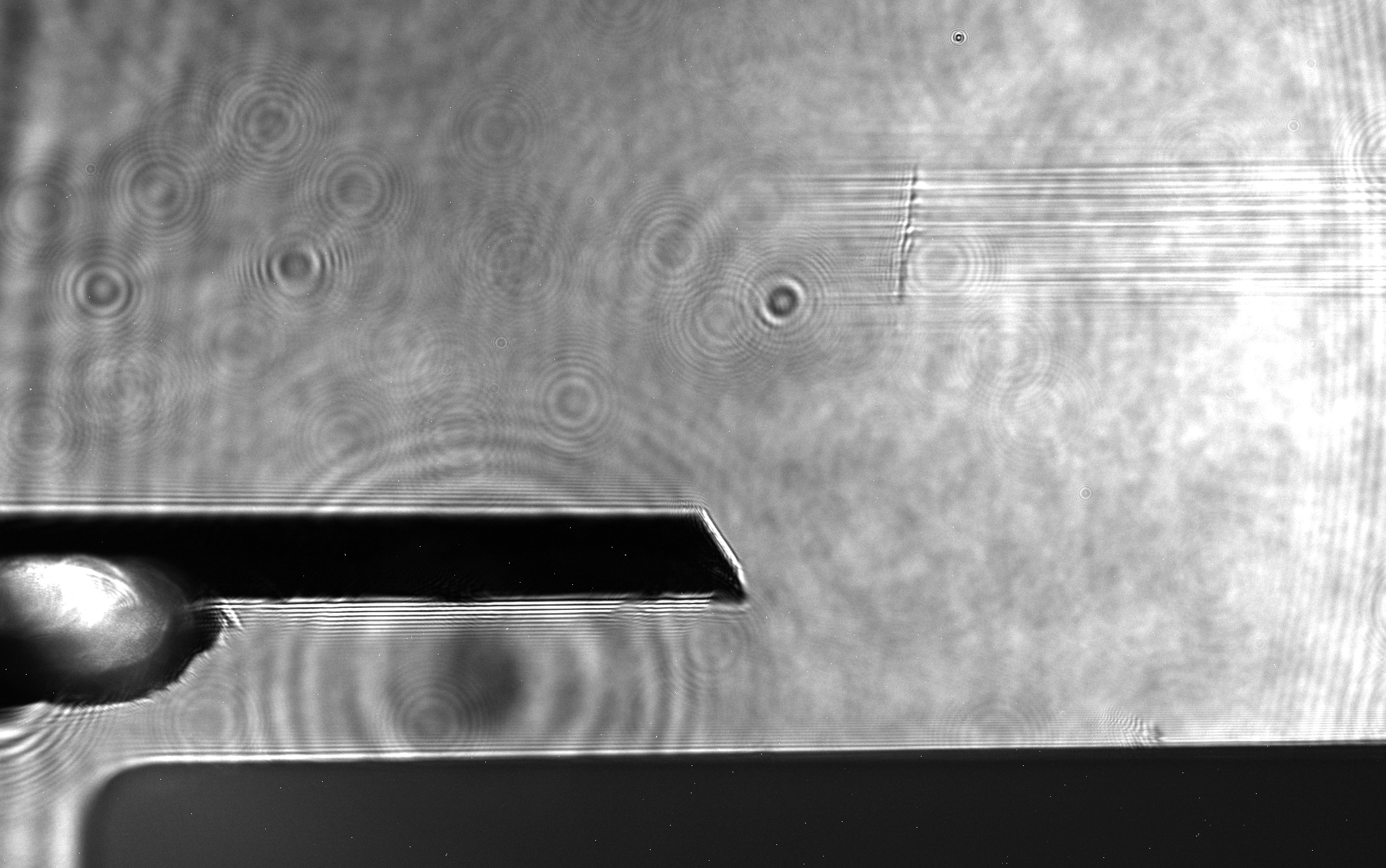 1.8 mm
onset of ionization trace
Obstacle induced
Variable Length Gas Cell
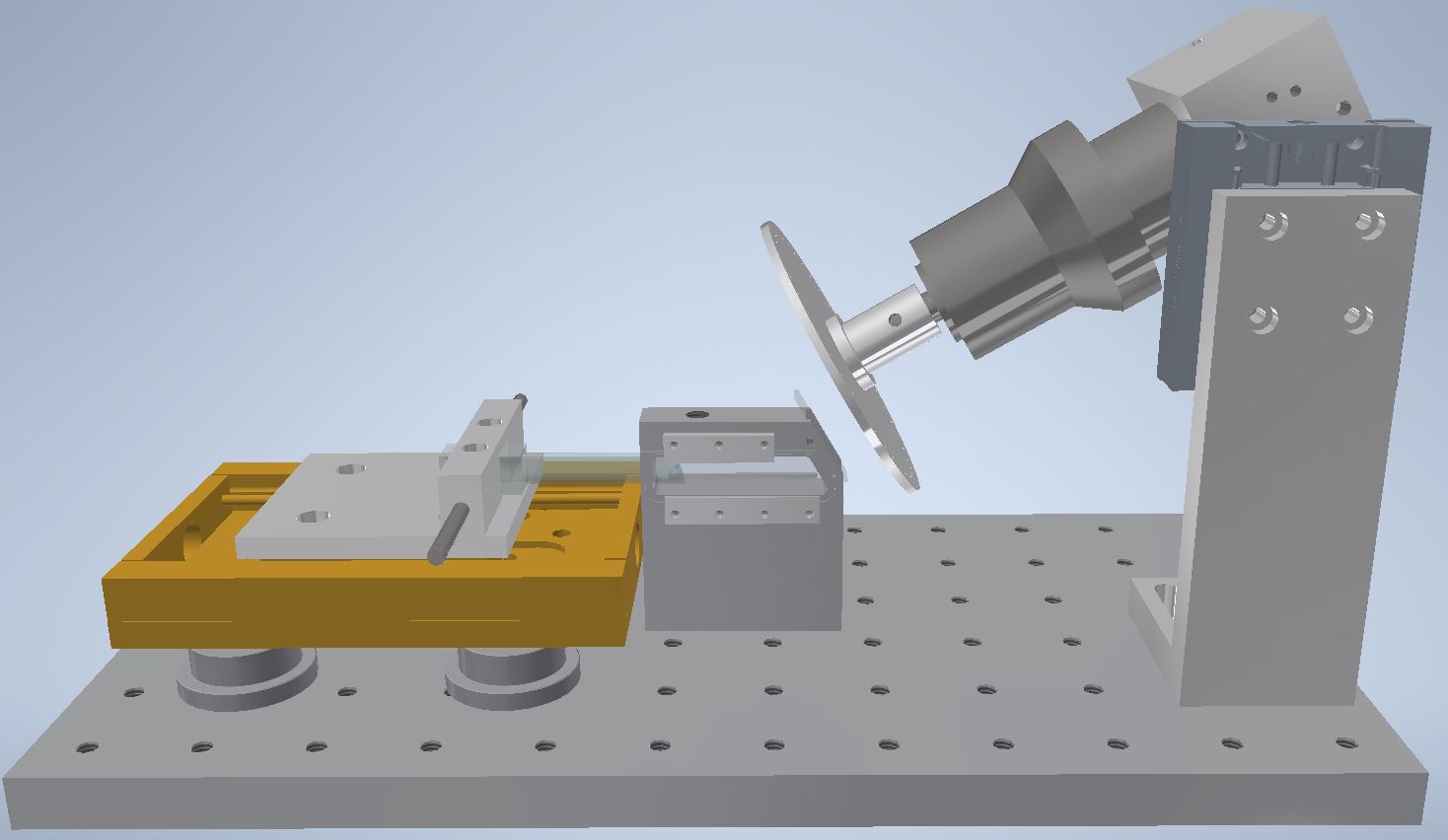 Gas inlet
LWFA driving  laser beam
Optical shock inducing laser beam
Slit Nozzle – Self Injection
Energy reaching over 1.5 GeV
Mean Charge:  ~8 pC over 1.5 GeV ( ~32 pC over 1 GeV)
Summary and Outlook


Energies of over 2 GeV reached (close to goal of 2.5 GeV)

High quality beams produced with optical shock injection in slit nozzles

Need to combine high quality with higher energy

Planned for next year: Gas Cell with injection hole further downstream, ramp-up laser energy, finish Breit-Wheeler Setup
Thank you!